The iMagine AI platform for image analysis - Opportunities for aquatic sciences
Gergely Sipos (EGI Foundation)On behalf of the iMagine consortium
EGI 2023 Conference
21/June/23, Poznan
‹#›
Project facts
Technical architecture
Imaging services and applications
Lessons learned
Opportunity to work with iMagine
Outline
‹#›
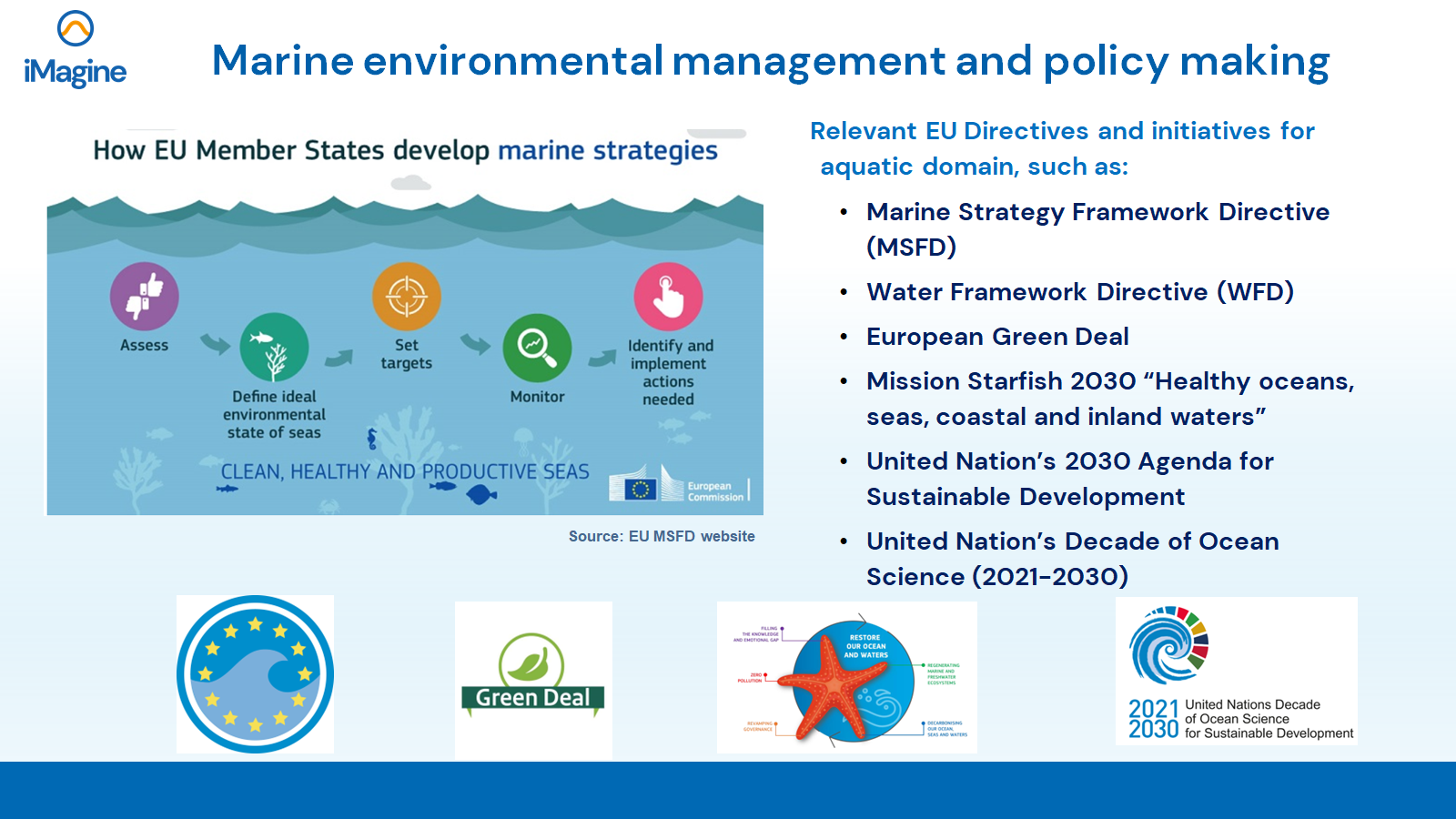 50% of the global oxygen production is produced by photosynthesis of marine algae.
Oceans are home to the world’s largest diversity of species and habitats.
Annually 100 Mio tons of marine organisms are exploited as food source.
‹#›
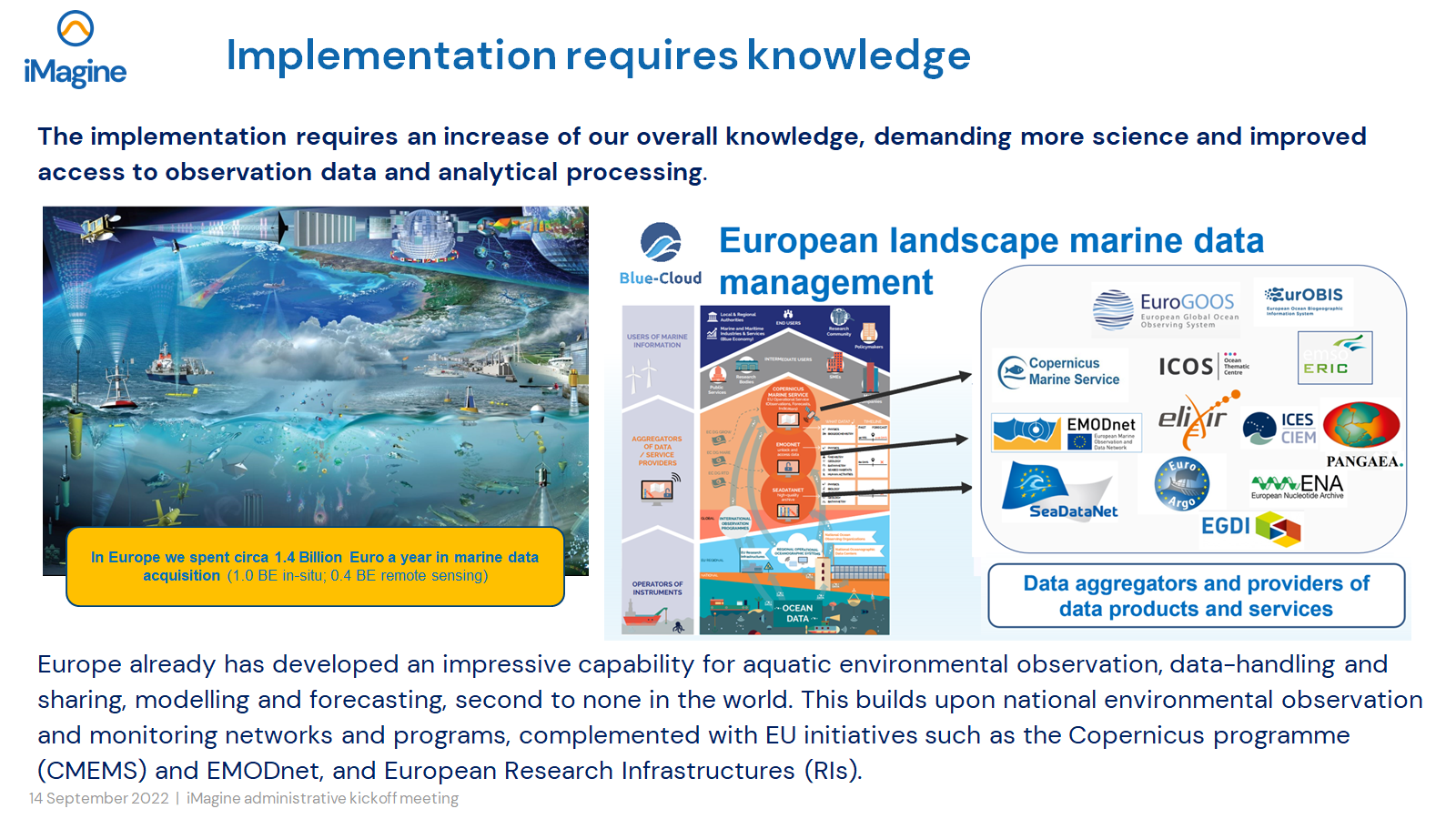 ‹#›
Project factsheet
OBJECTIVE:
To deploy, operate, validate, and promote a dedicated iMagine AI framework and platform, connected to EOSC and AI4EU, giving researchers in aquatic sciences open access to a diverse portfolio of AI based image analysis services and image repositories from multiple RIs, working on and of relevance to the overarching theme of ‘Healthy oceans, seas, coastal and inland waters’.
36 months
From Sept. 2022 until Aug. 2025 
€4.5 million EC funding
23 participants (19 beneficiaries + 4 affiliated partners)
18 service installations (Virtual Access)
‹#›
Enabling scalable AI/ML services
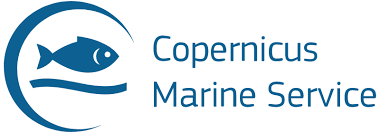 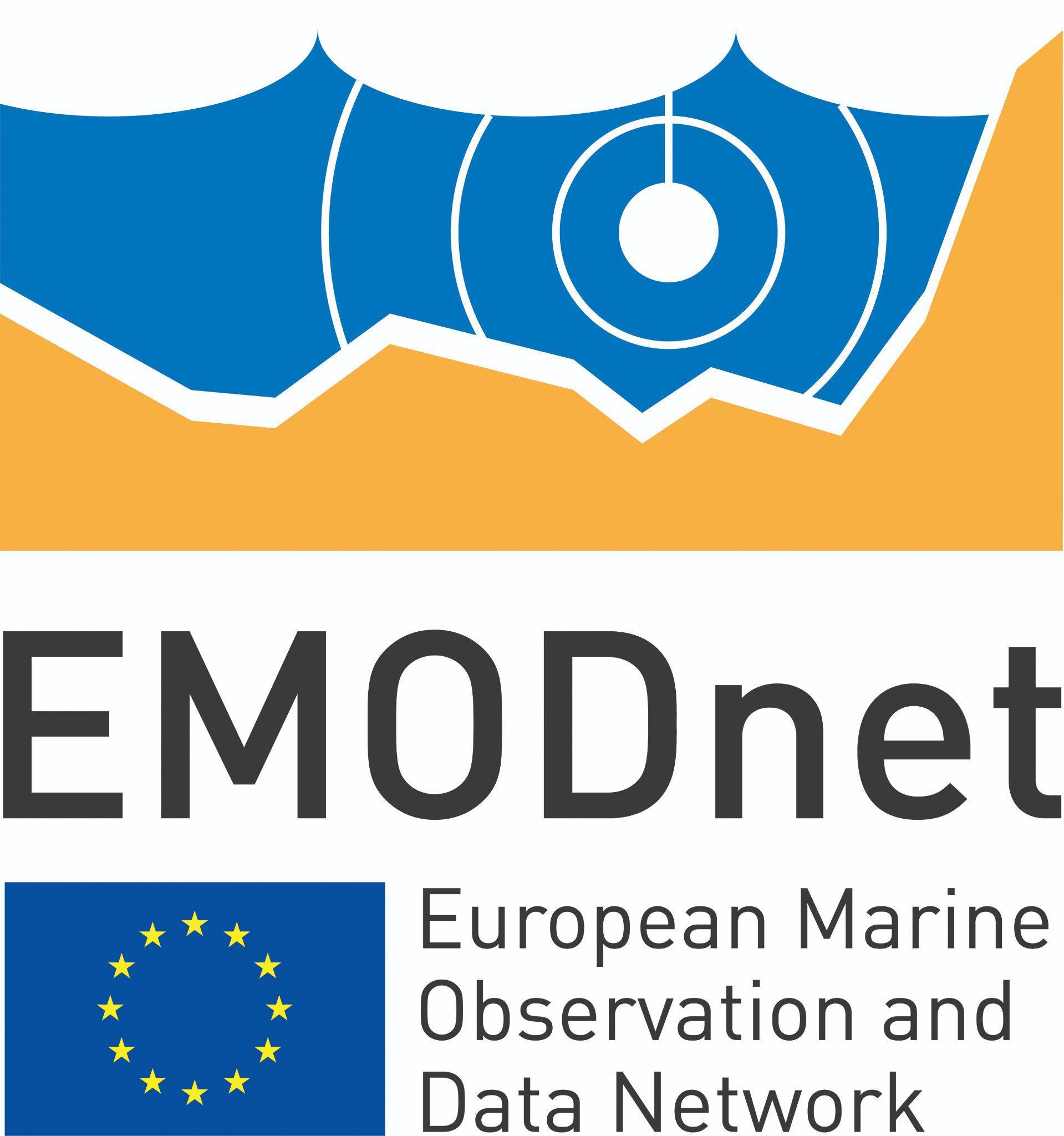 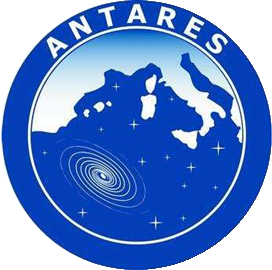 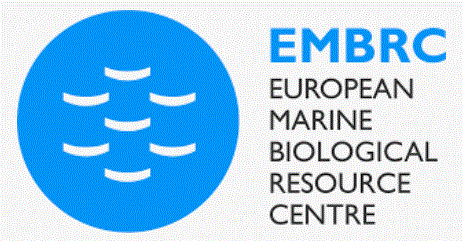 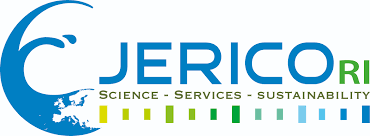 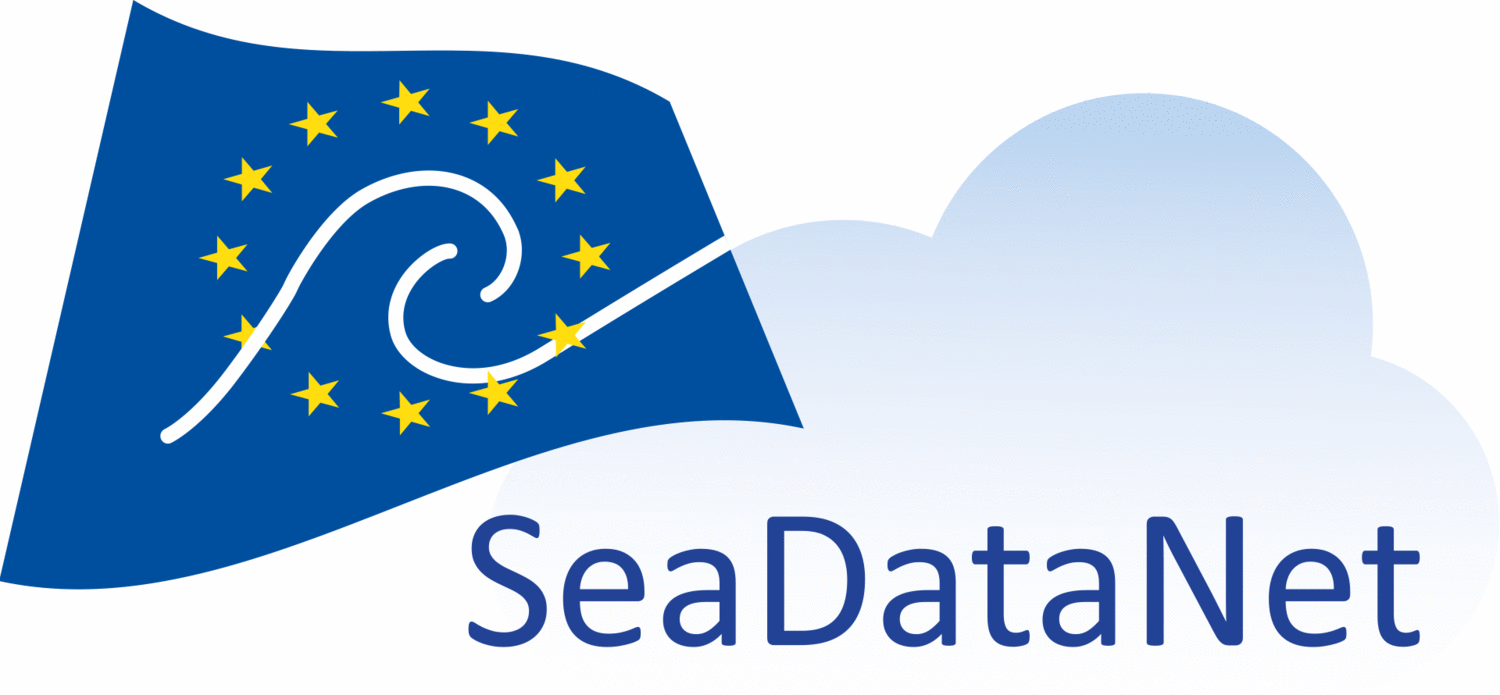 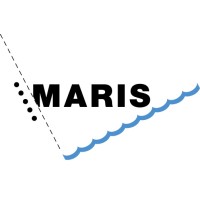 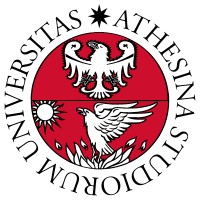 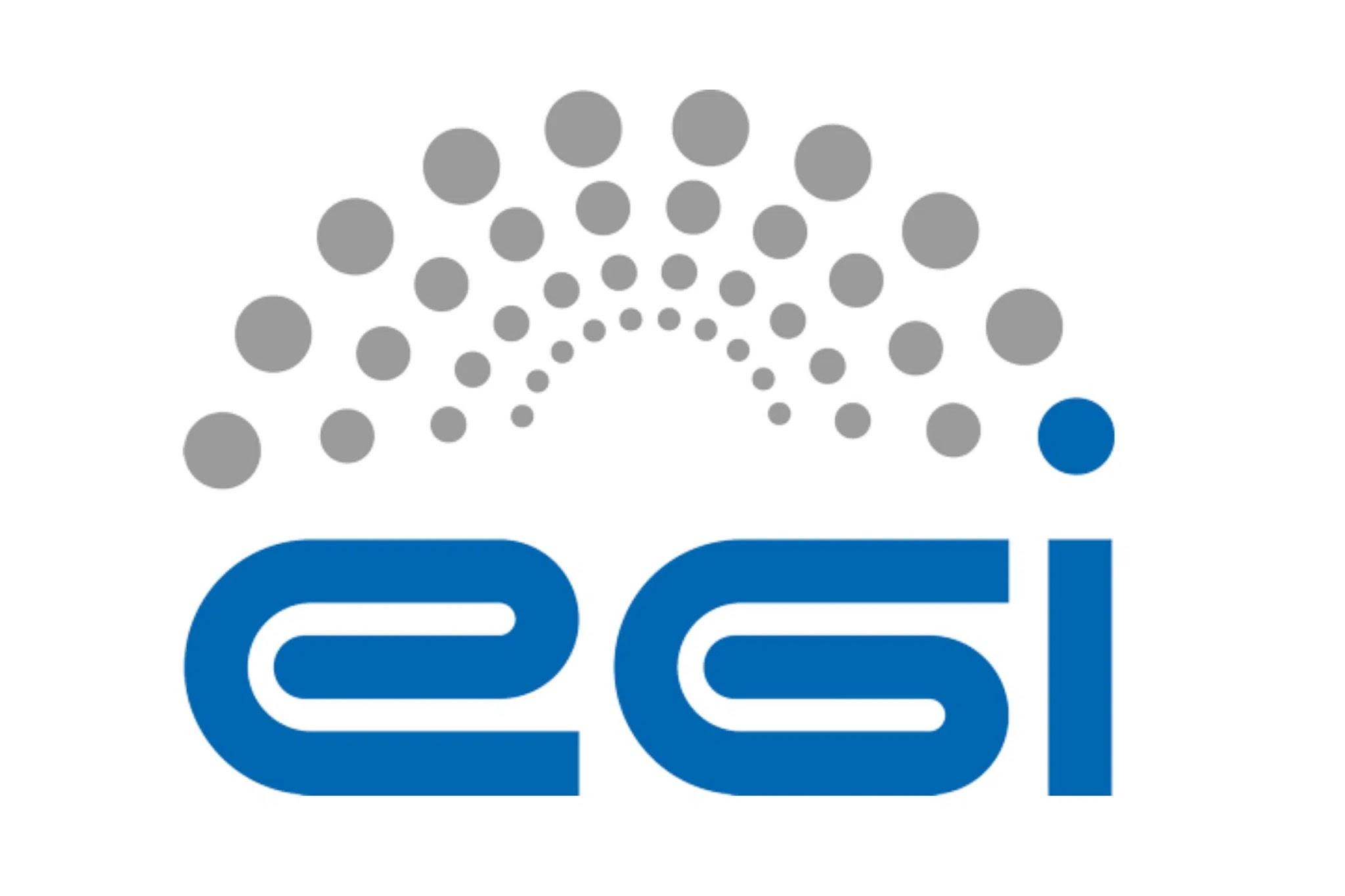 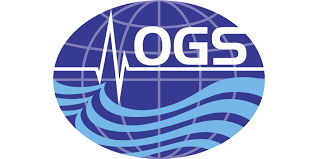 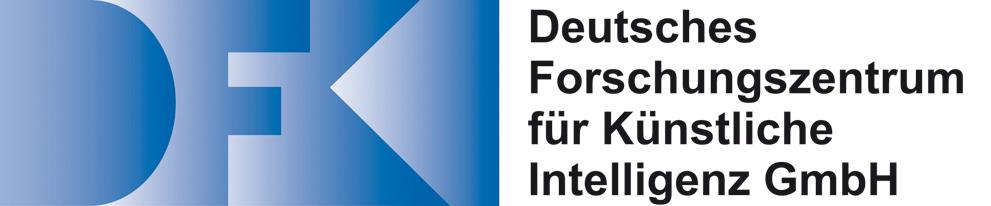 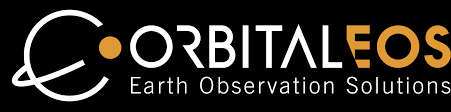 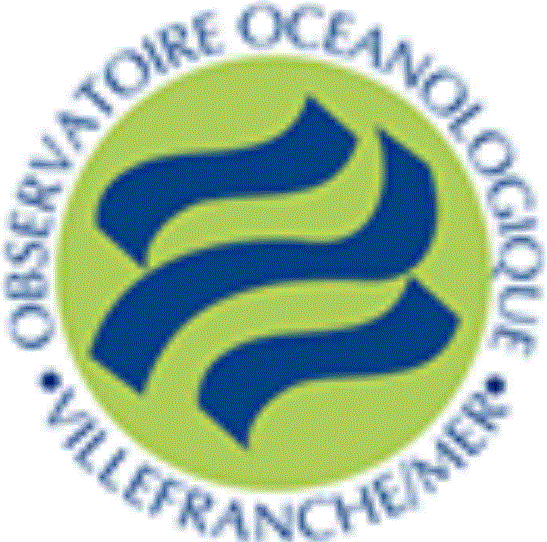 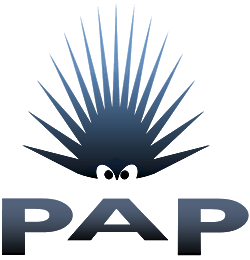 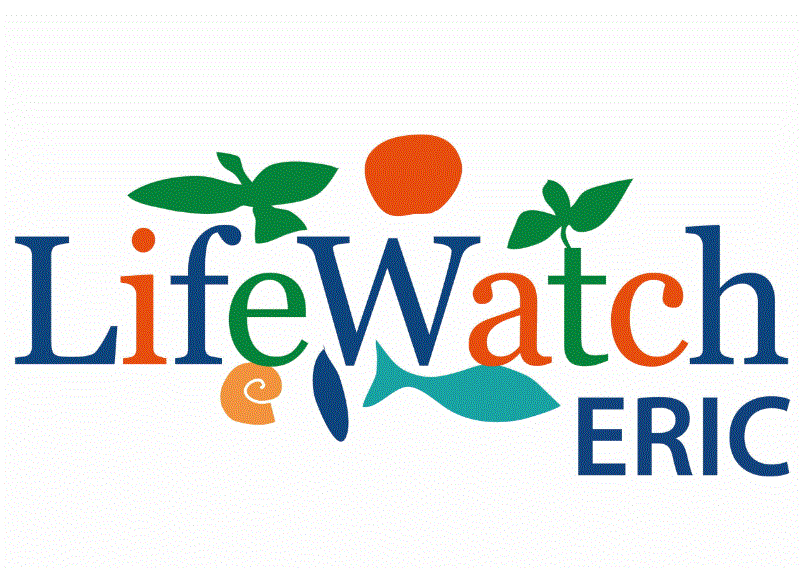 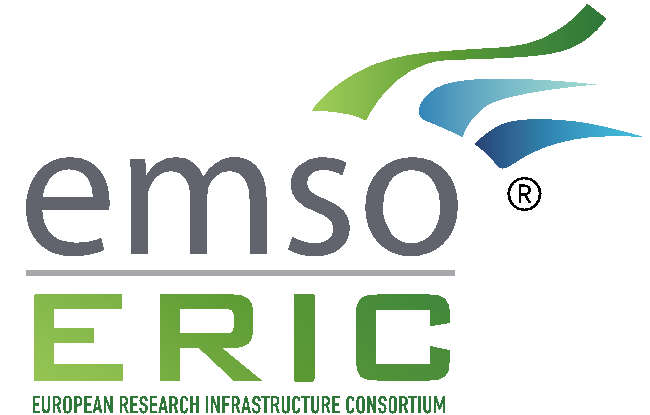 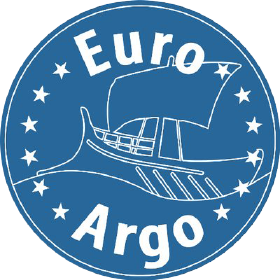 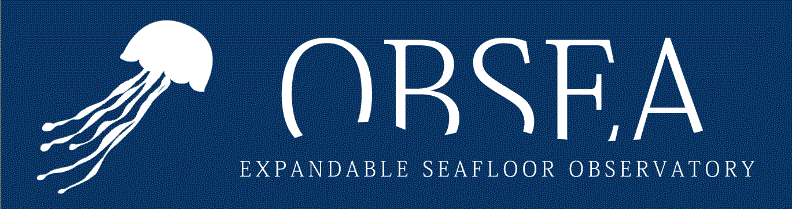 4 national cloud compute centres  and 5 AI/ML technology development institutes supports
14 research institutes for 12 RIs
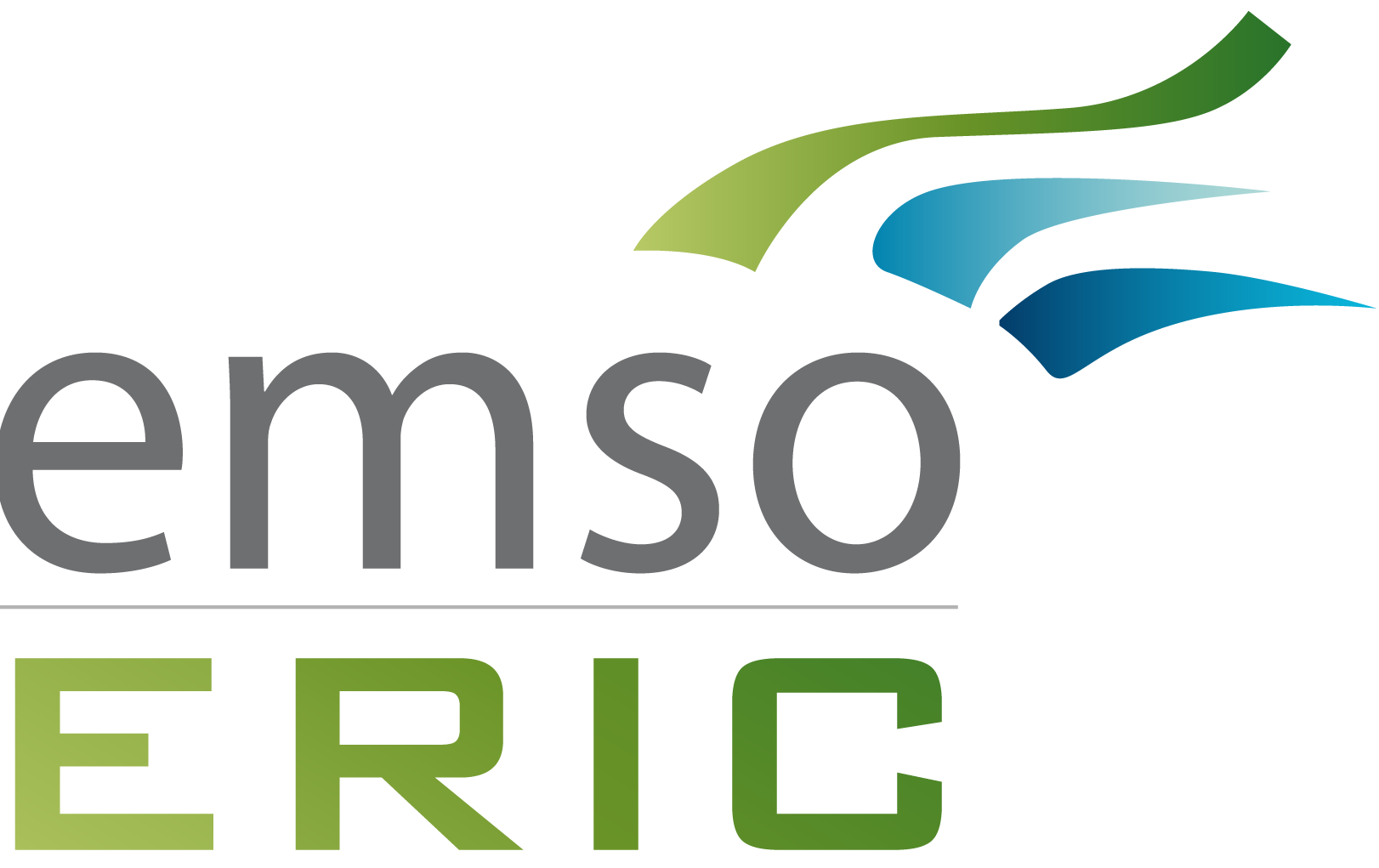 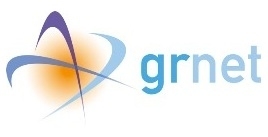 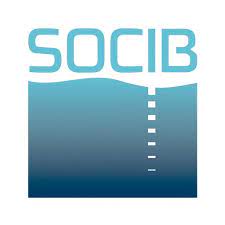 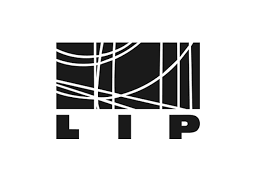 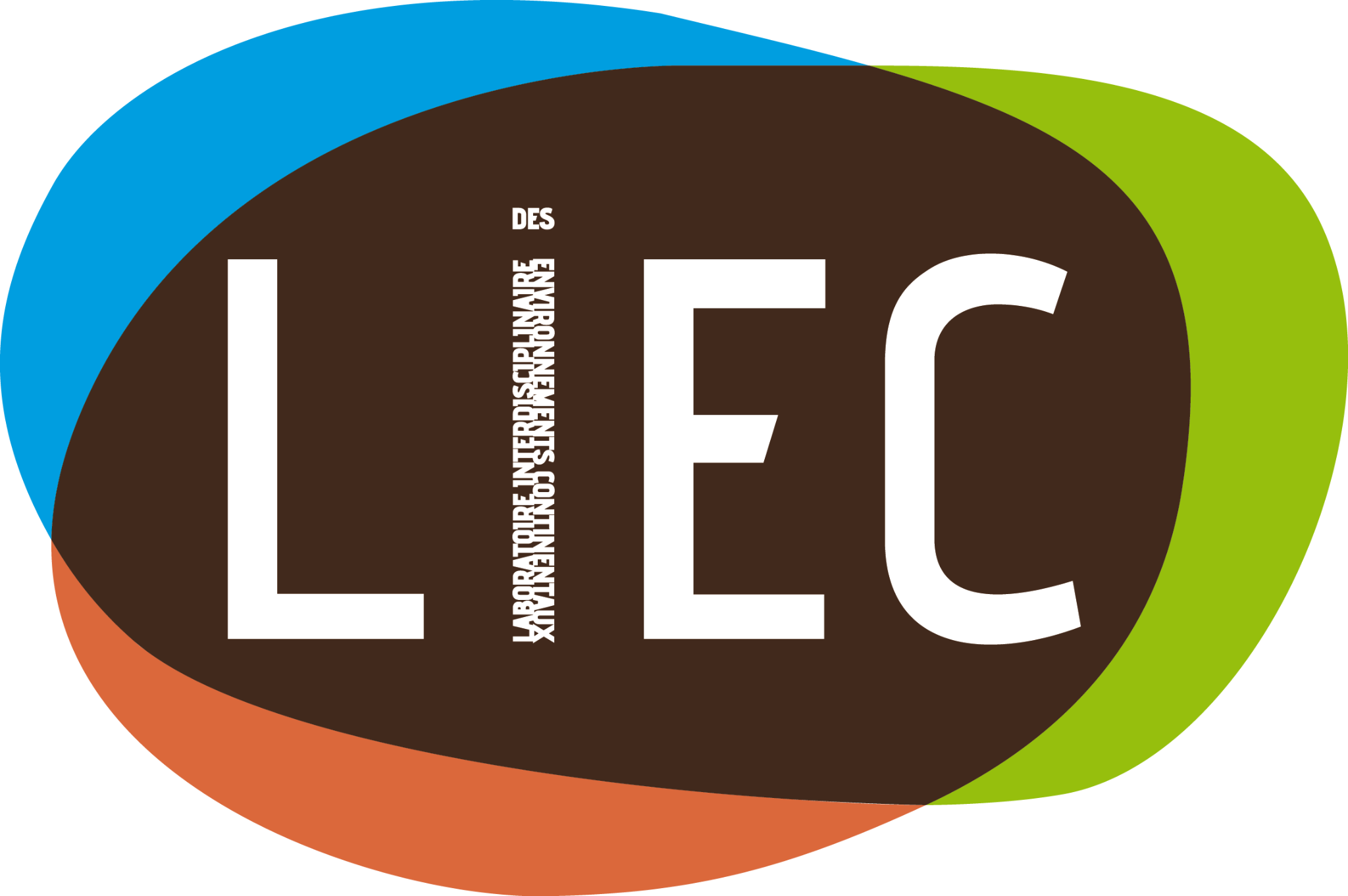 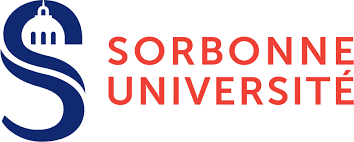 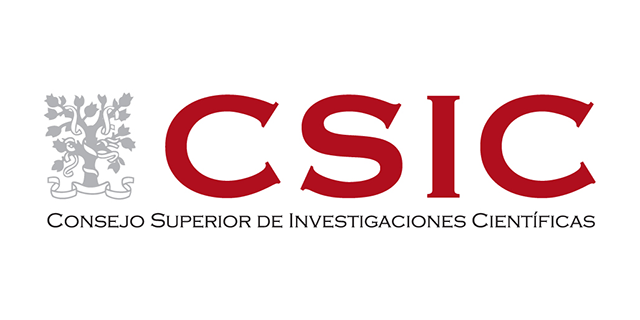 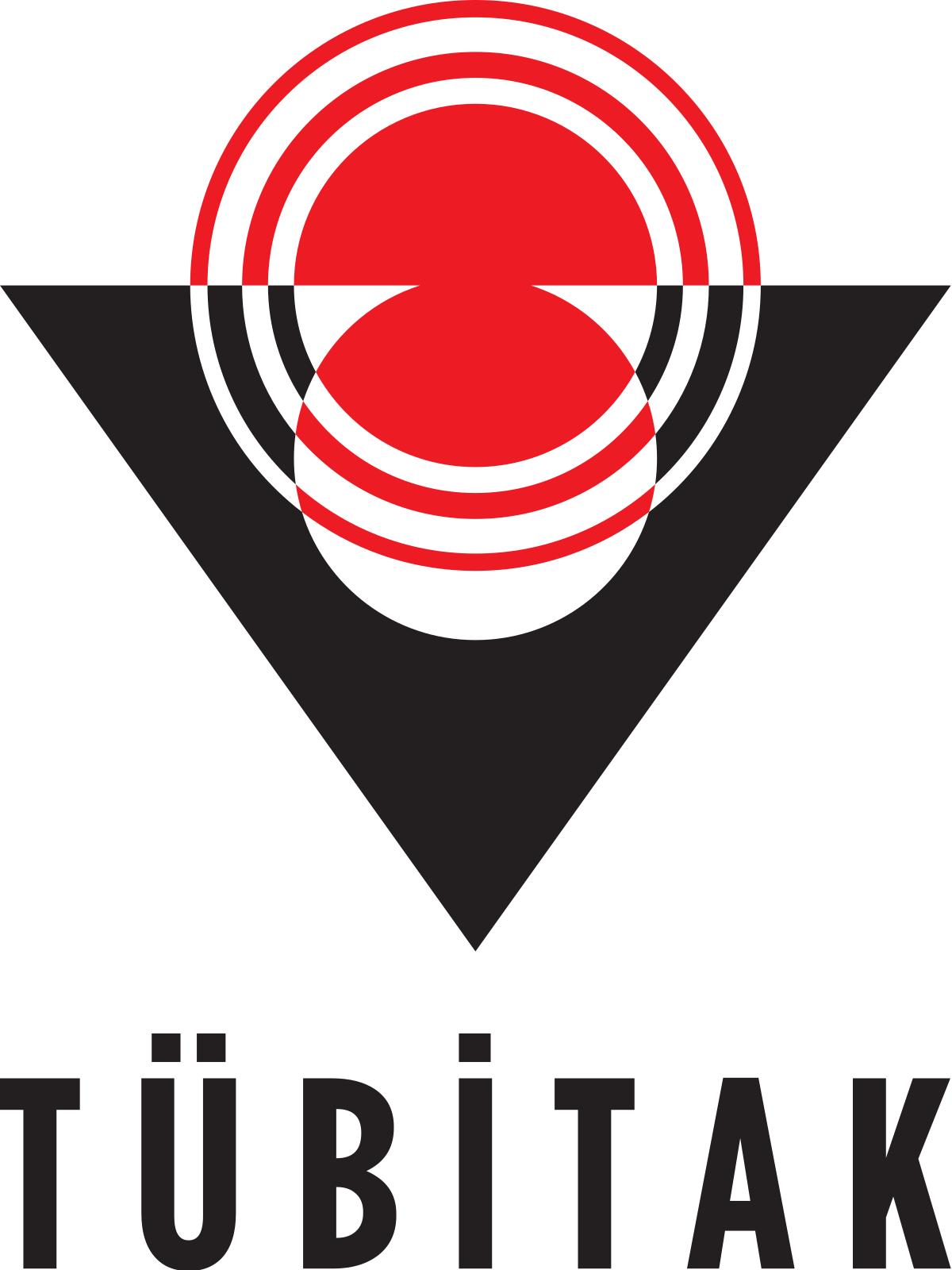 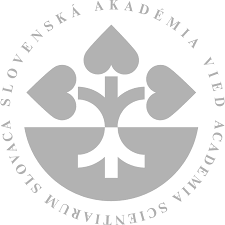 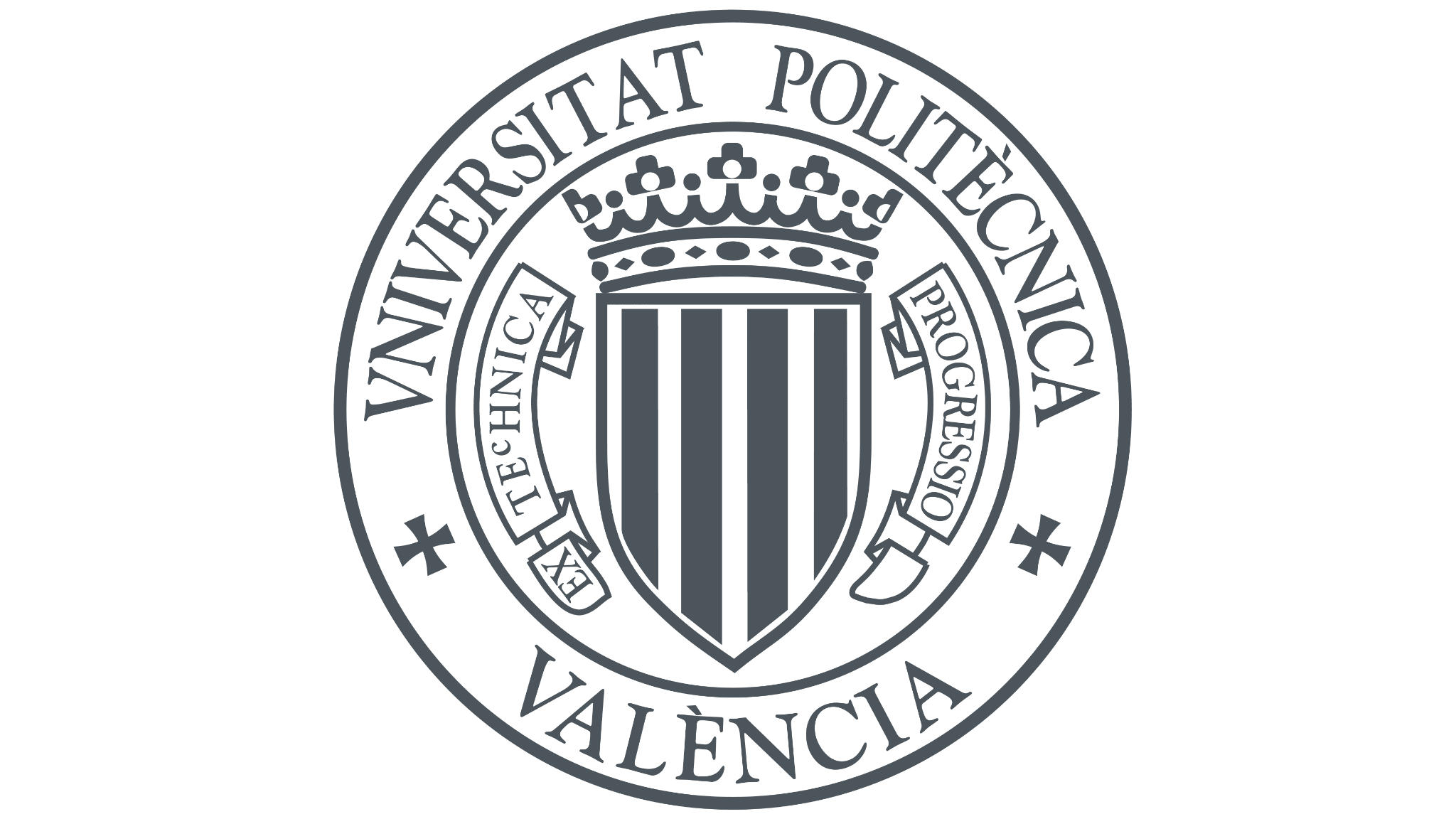 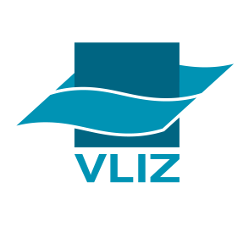 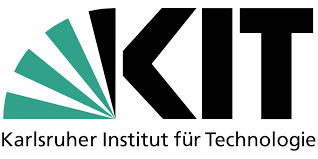 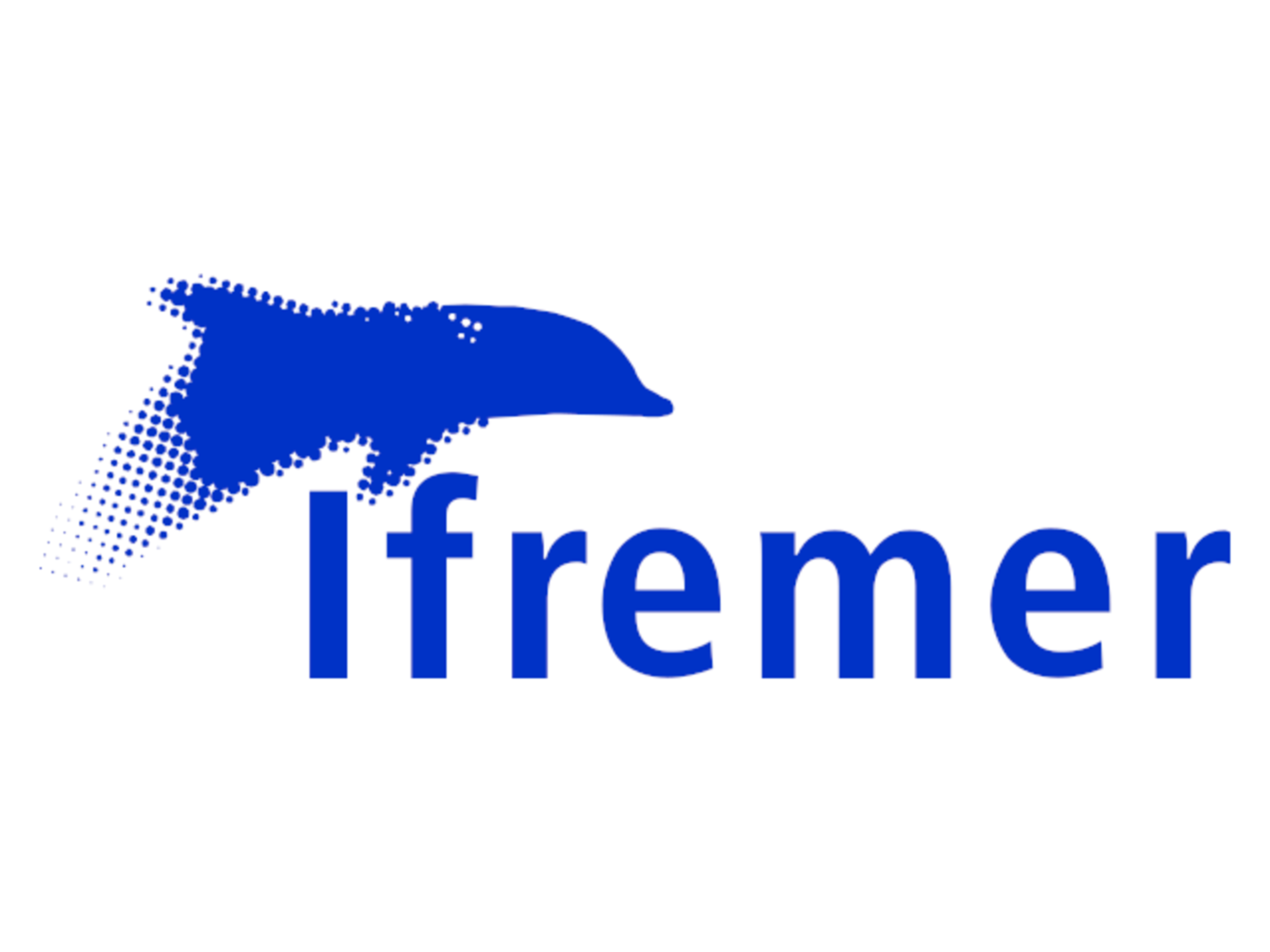 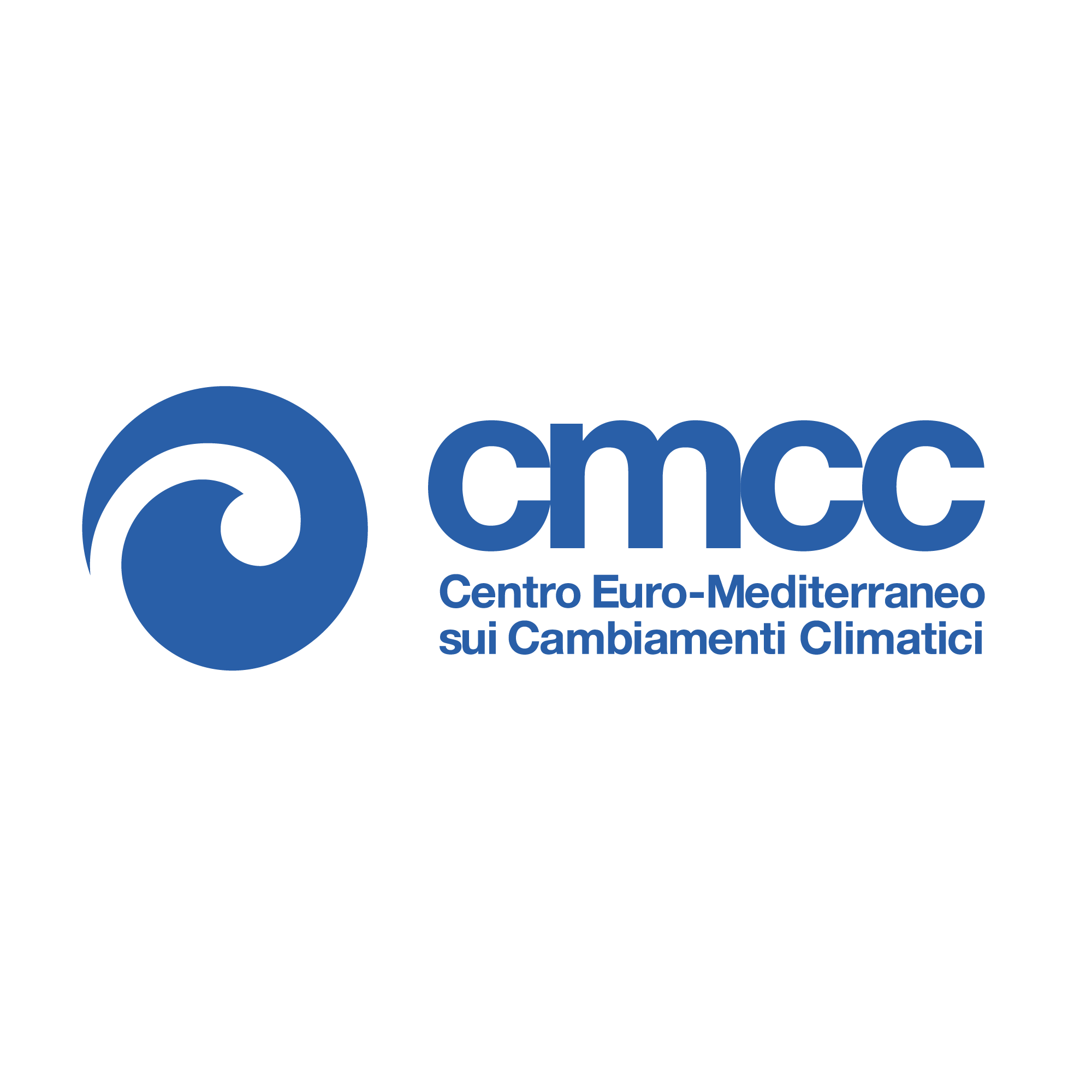 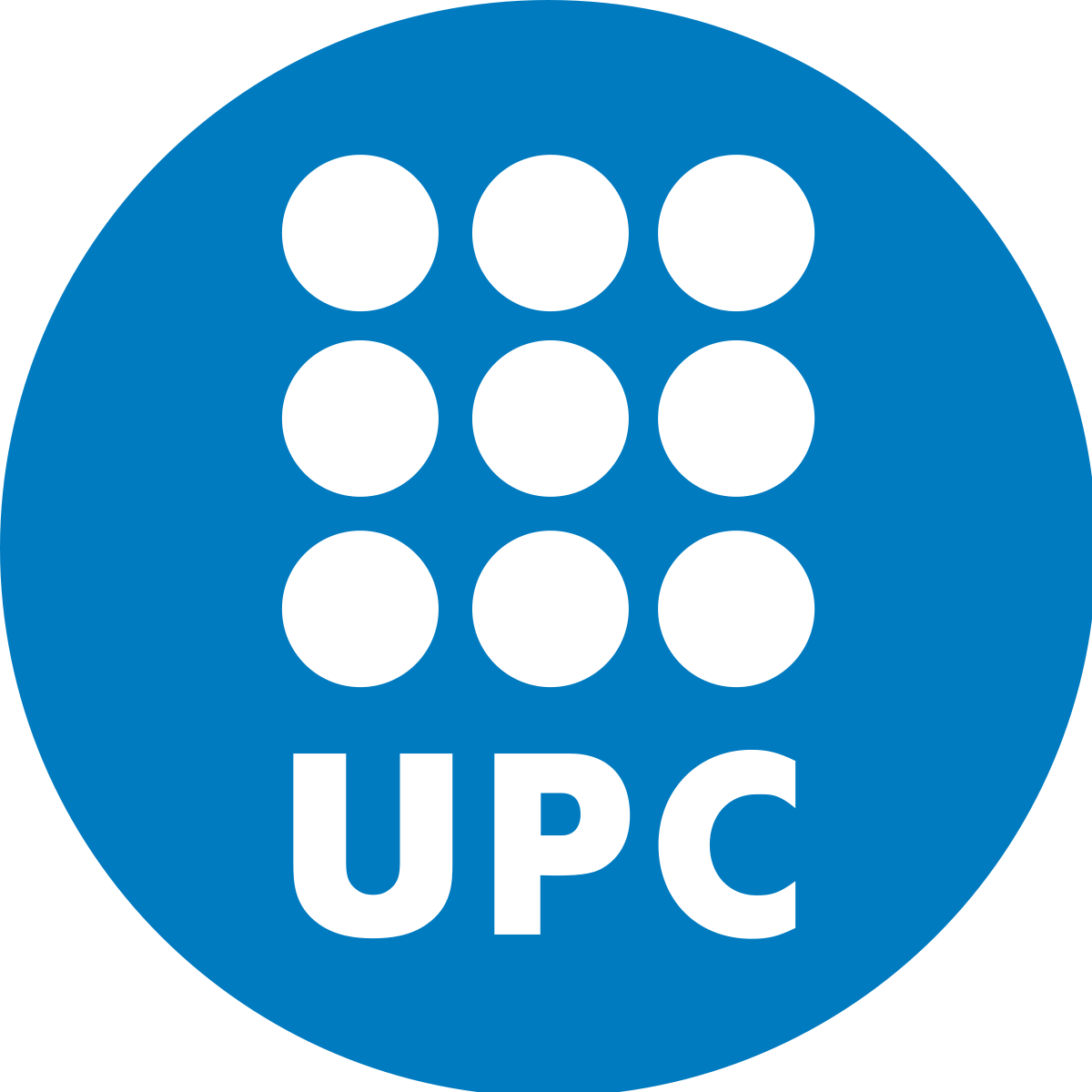 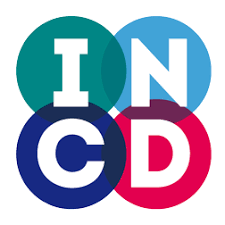 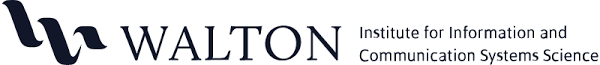 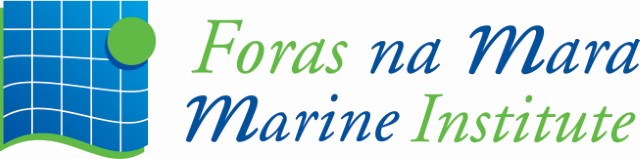 ‹#›
[Speaker Notes: Research institutes with Logo
AI/ML technical experts: LIP, CSIC, IISAS, KIT, UPV
Infrastructure providers: TUBITAK, CSIC, INCD, Walton, GRNET
EGI.eu
—--------------
Add consortium member logos, classify into these groups - Section 3.2 gives you the list

From DoA:
“The three groups will compose a single, integrated value-chain for marine and freshwater research:
● 4 Compute/data centres deliver generic compute-storage capabilities and related expertise for image analysis.
● 5 Technology development institutes provide AI/ML application development and deployment services, related user support and training. They use the generic compute-storage capabilities for scalable model training and delivery.
● 14 RI institutes benefit from these services, deploy and deliver thematic research datasets and applications on top for end users in research, policy-making and other related sectors.
”]
5 mature use cases
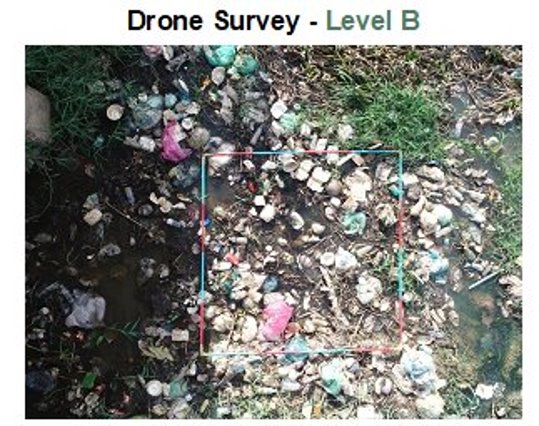 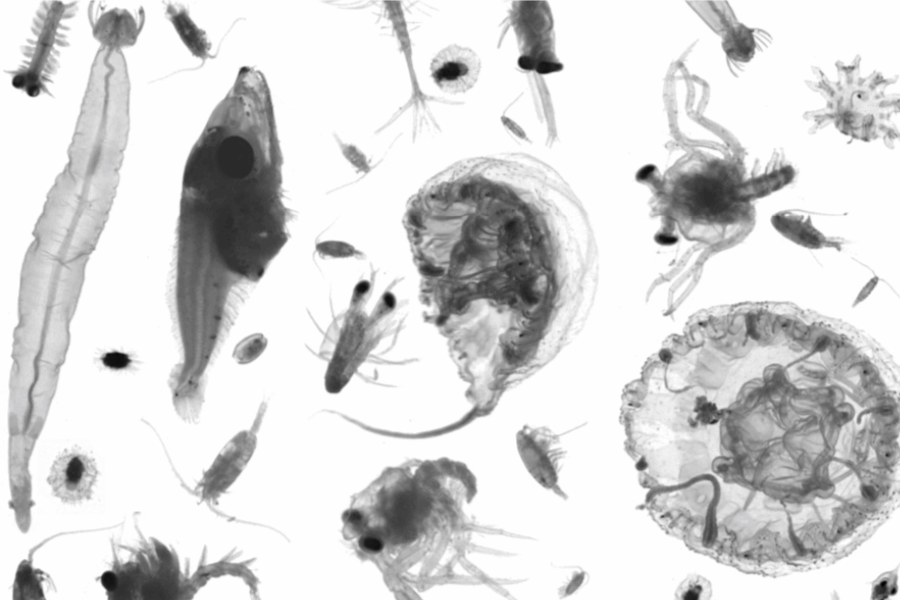 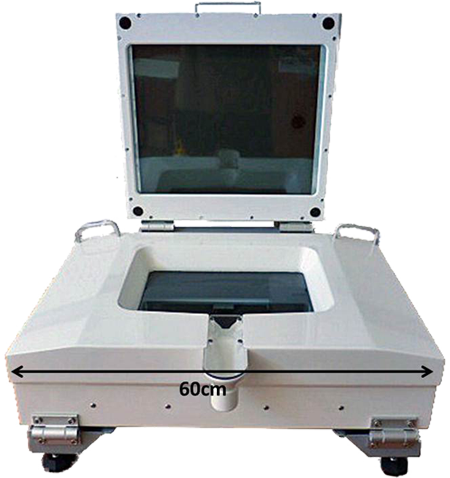 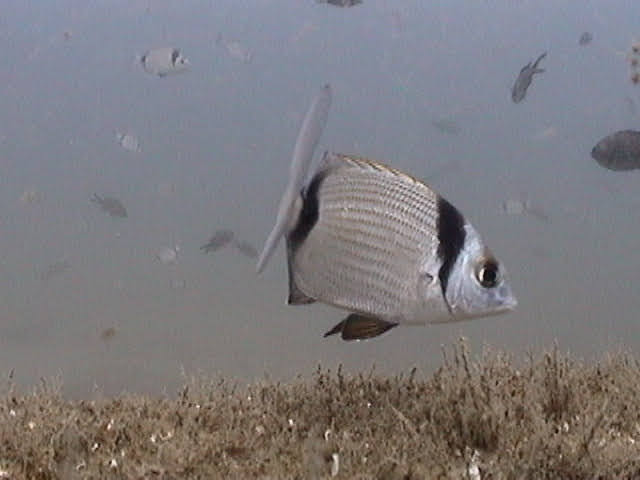 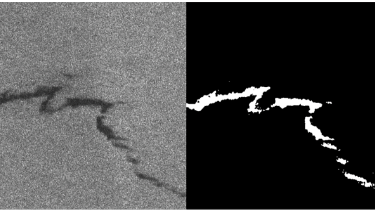 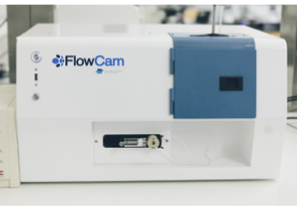 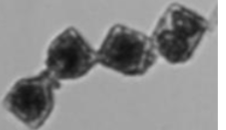 60% oxygen on Earth!
3 prototype use cases
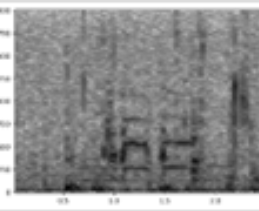 Spectrograms
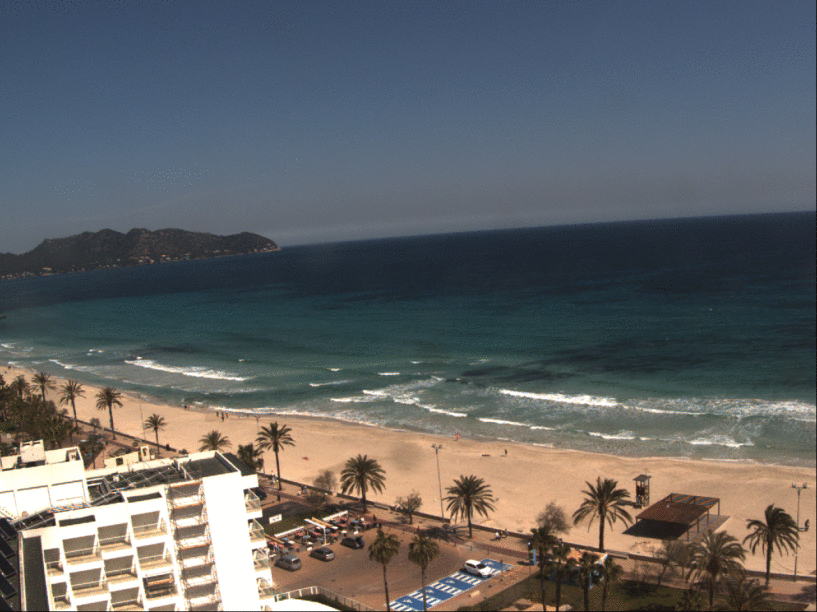 Palma
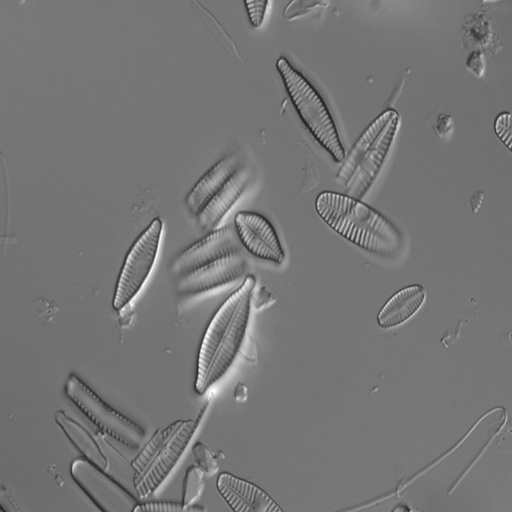 8 Use Cases & Their Links to RIs and Initiatives
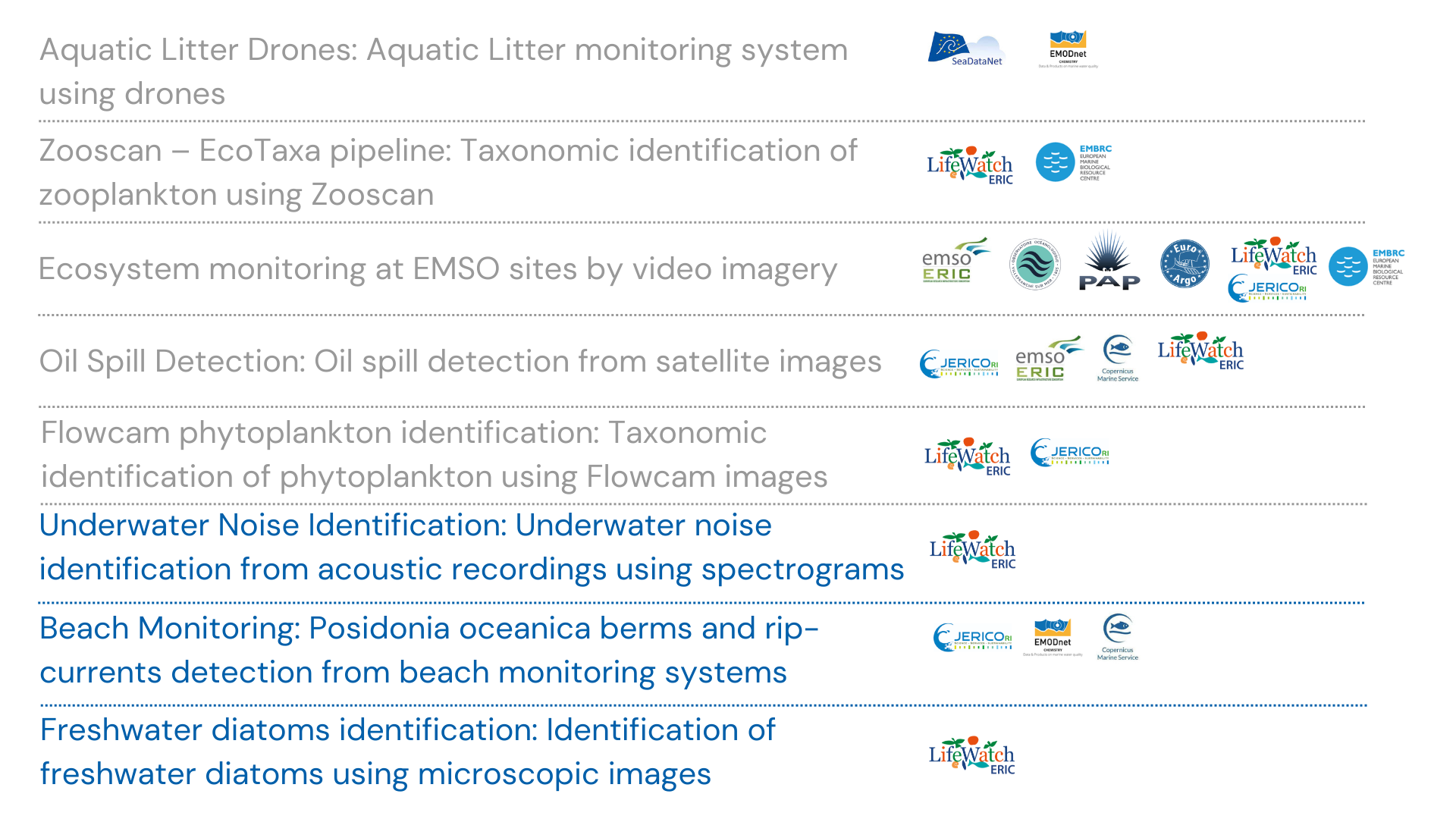 Serviceswith Virtual Access
Validated application prototypes
‹#›
Specific Objectives and indicators
Operational iMagine platform with common AI development framework
O1
O2
O3
O4
O5
Objective 1. Deliver a scalable, shared IT platform for image analysis in marine and freshwater research
Objective 2. Advance existing image analytical services to increase research performance in aquatic sciences
Objective 3. Develop & prototype new image analytical services and datasets that can accelerate progress towards healthy oceans, seas, coastal and inland waters
Objective 4. Capture and disseminate development and operational best practices to imaging data and image analysis service providers
Objective 5. Deliver a portfolio of scientific image and image analytics services targeting researchers in marine and aquatic sciences
Launch of 5 aquatic AI image analytics services, running operationally on the iMagine platform
3 AI-based imaging processing application pilots, 8 scientific image repositories
Best Practices documentation, interaction with EOSC and AI4EU platforms.  +   Training programme
Portfolio: operational services, image repositories, Best Practices, iMagine framework and platform
‹#›
Our technical architecture
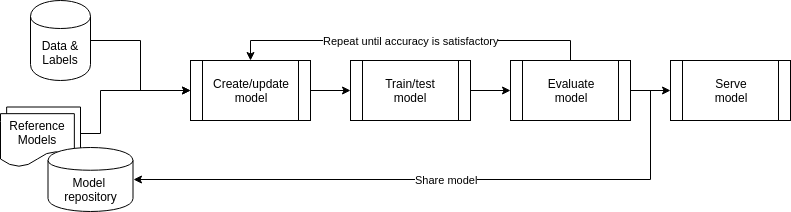 5 production AI services
3 AI application prototypes
…for aquatic sciences
12 RIs
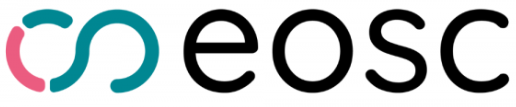 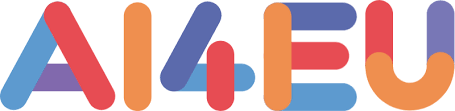 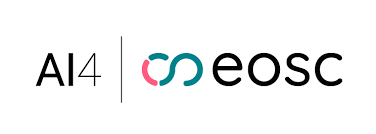 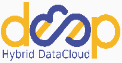 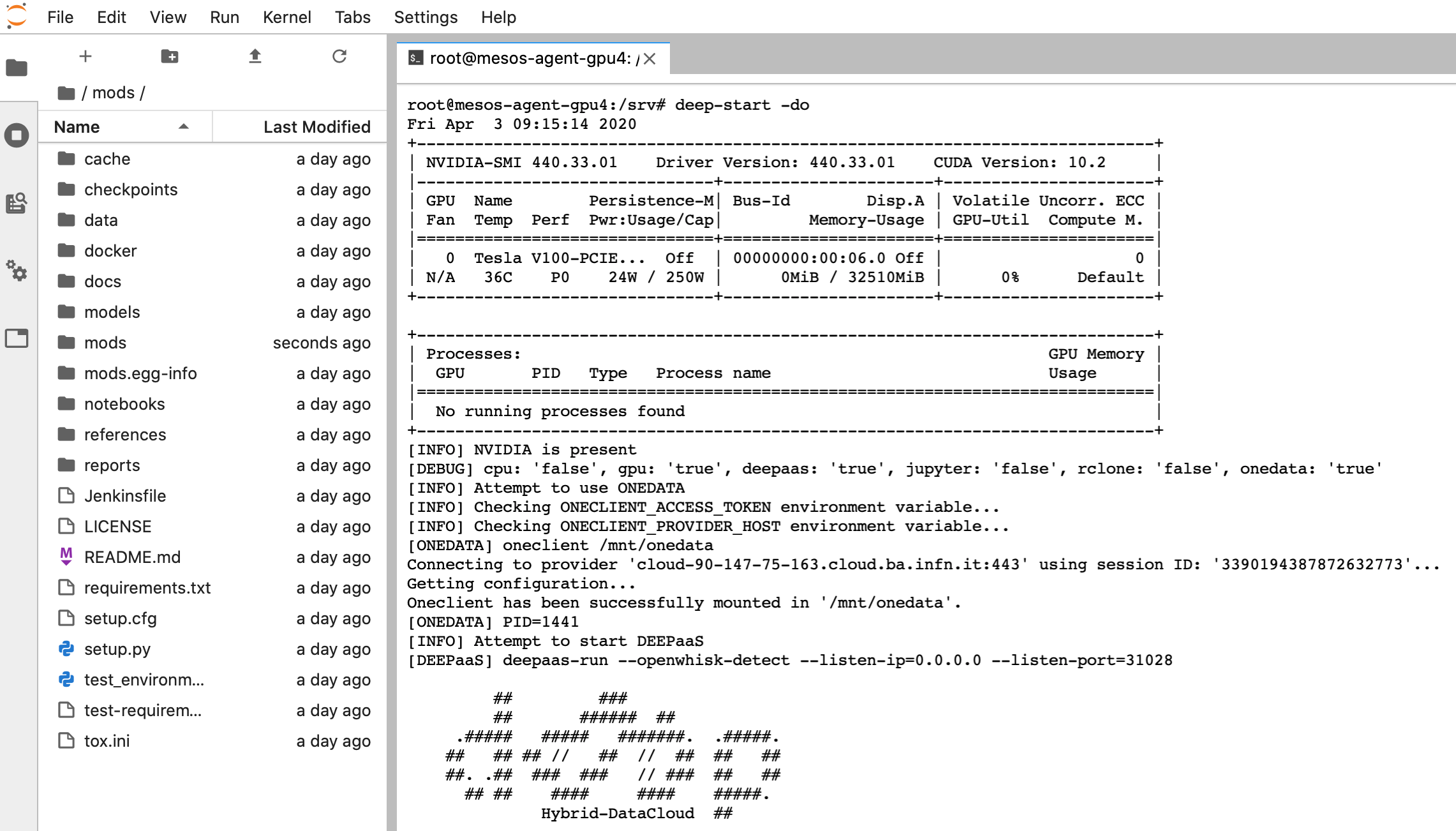 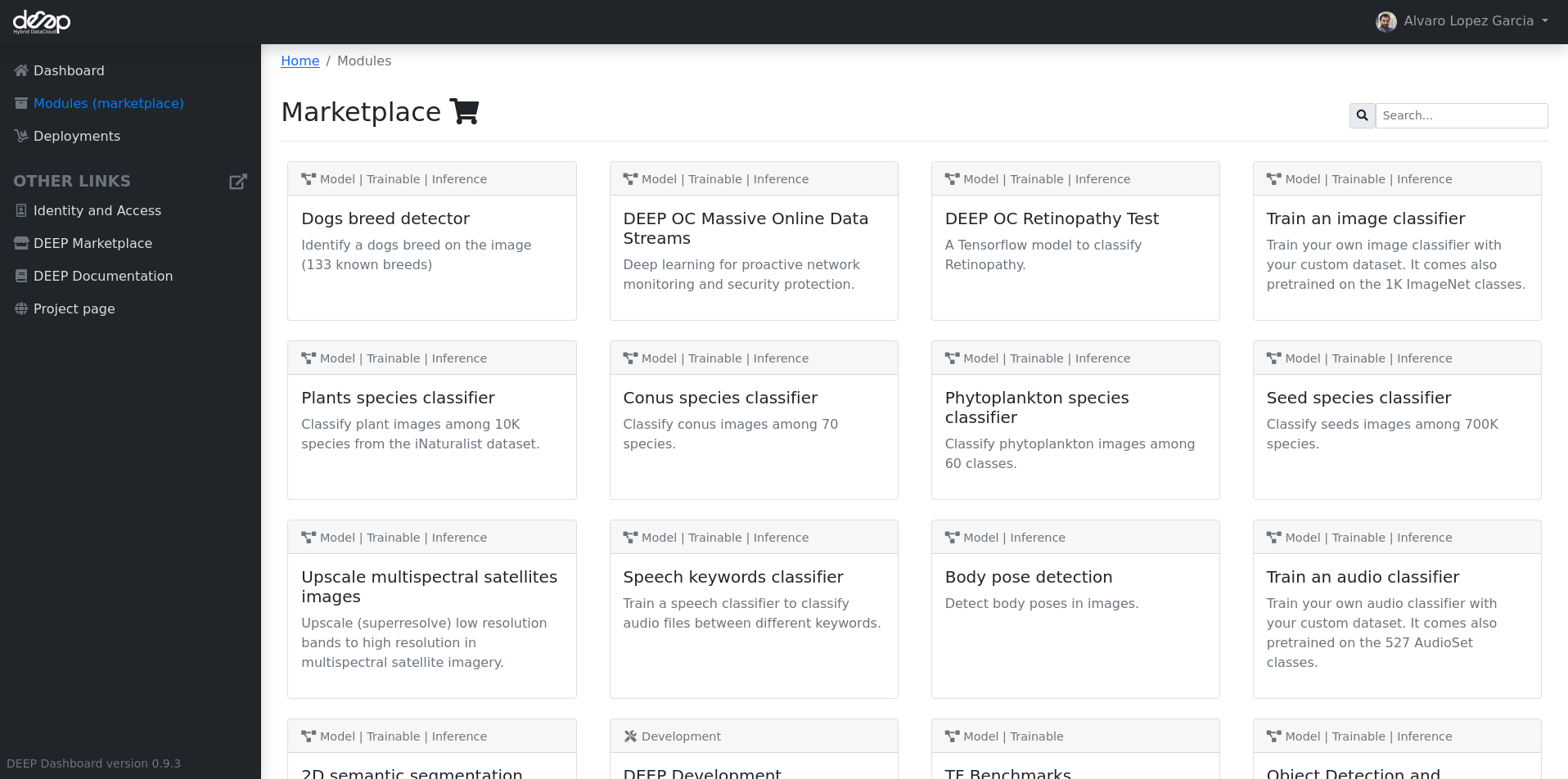 (udocker) alvaro:~ $ udocker pull deephdc/deep-oc-obj_detect_pytorch
Info: downloading layer sha256:2746a4a261c9e18bfd7ff0429c18fd7522acc14fa4c7ec8ab37ba5ebaadbc584
(…)
(udocker) alvaro:~ $ udocker create deephdc/deep-oc-obj_detect_pytorch
(udocker) alvaro:~ $ udocker run -p 5000:5000  deephdc/deep-oc-obj_detect_pytorch
Warning: this container exposes TCP/IP ports
Warning: non-existing user will be created
 
 ****************************************************************************** 
 *                                                                            * 
 *               STARTING 9bb8179d-c731-348c-bbf4-e43045ee8936                * 
 *                                                                            * 
 ****************************************************************************** 
 executing: deepaas-run

         ##         ###
         ##       ######  ##
     .#####   #####   #######.  .#####.
    ##   ## ## //   ##  //  ##  ##   ##
    ##. .##  ###  ###   // ###  ##   ##
      ## ##    ####     ####    #####.
              Hybrid-DataCloud  ##


Welcome to the DEEPaaS API API endpoint. You can directly browse to the
API documentation endpoint to check the API using the builtin Swagger UI
or you can use any of our endpoints.

    API documentation: http://0.0.0.0:5000/ui
    API specification: http://0.0.0.0:5000/swagger.json
          V2 endpoint: http://0.0.0.0:5000/v2

-------------------------------------------------------------------------
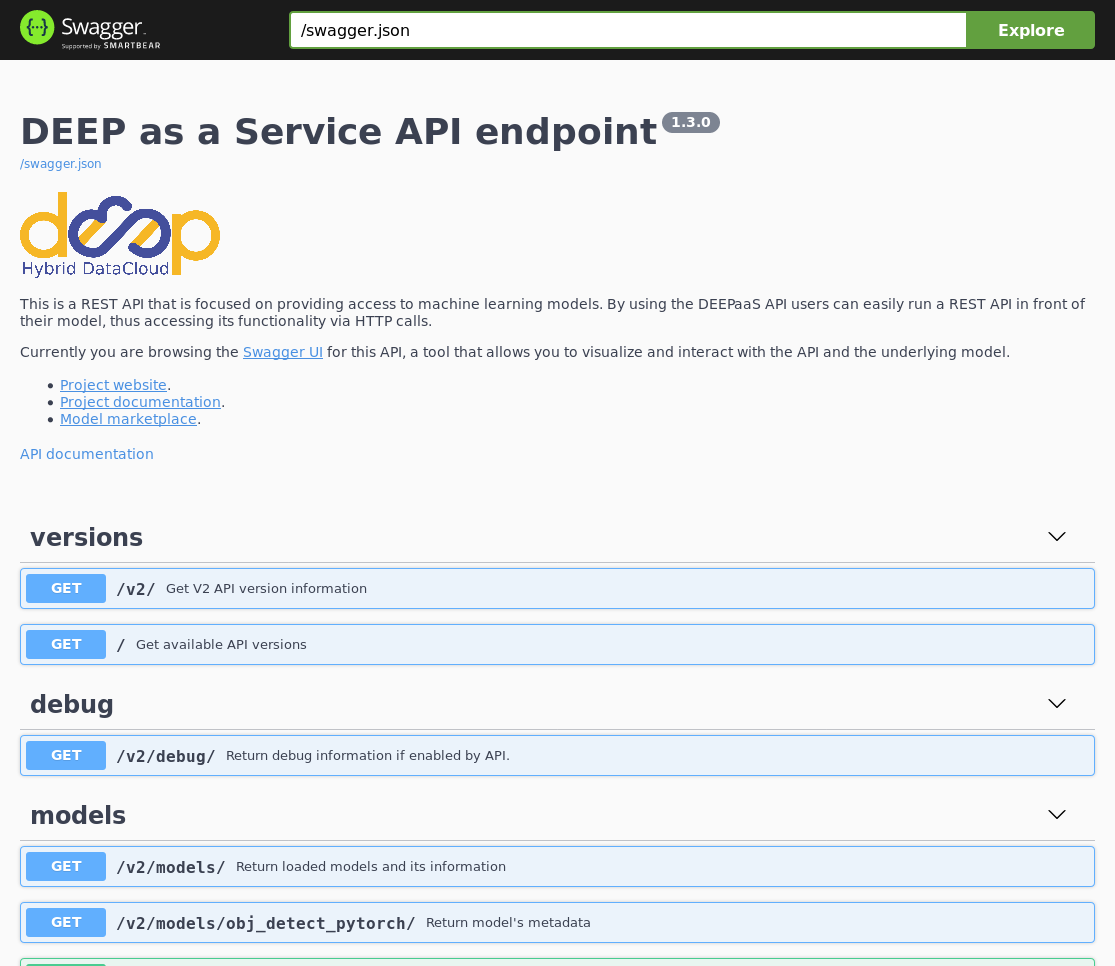 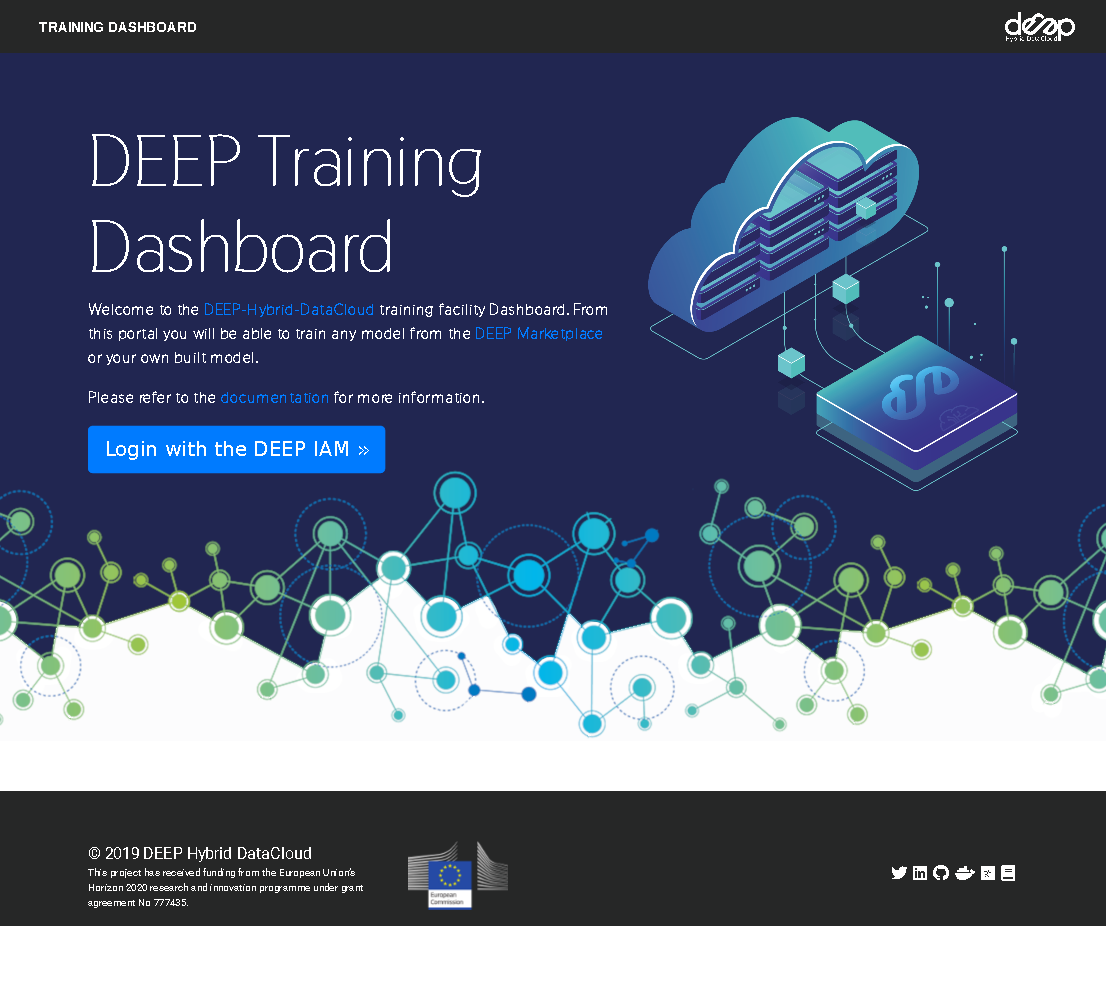 Generic, scalable platform for AI/ML applications
EGI federated cloud infrastructure OpenStack GPUs, CPUs, Storage in Spain, Portugal, Turkey, Ireland
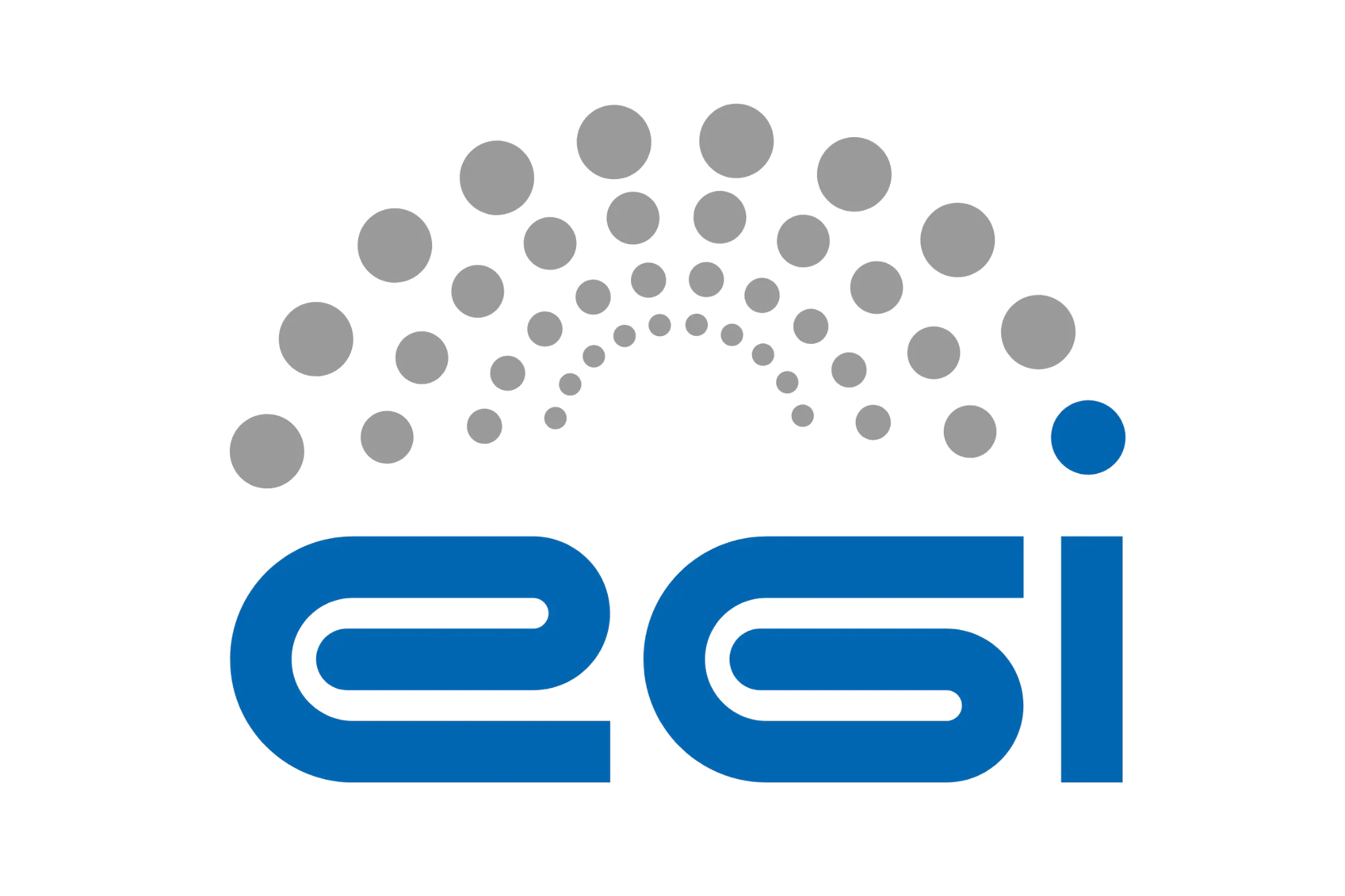 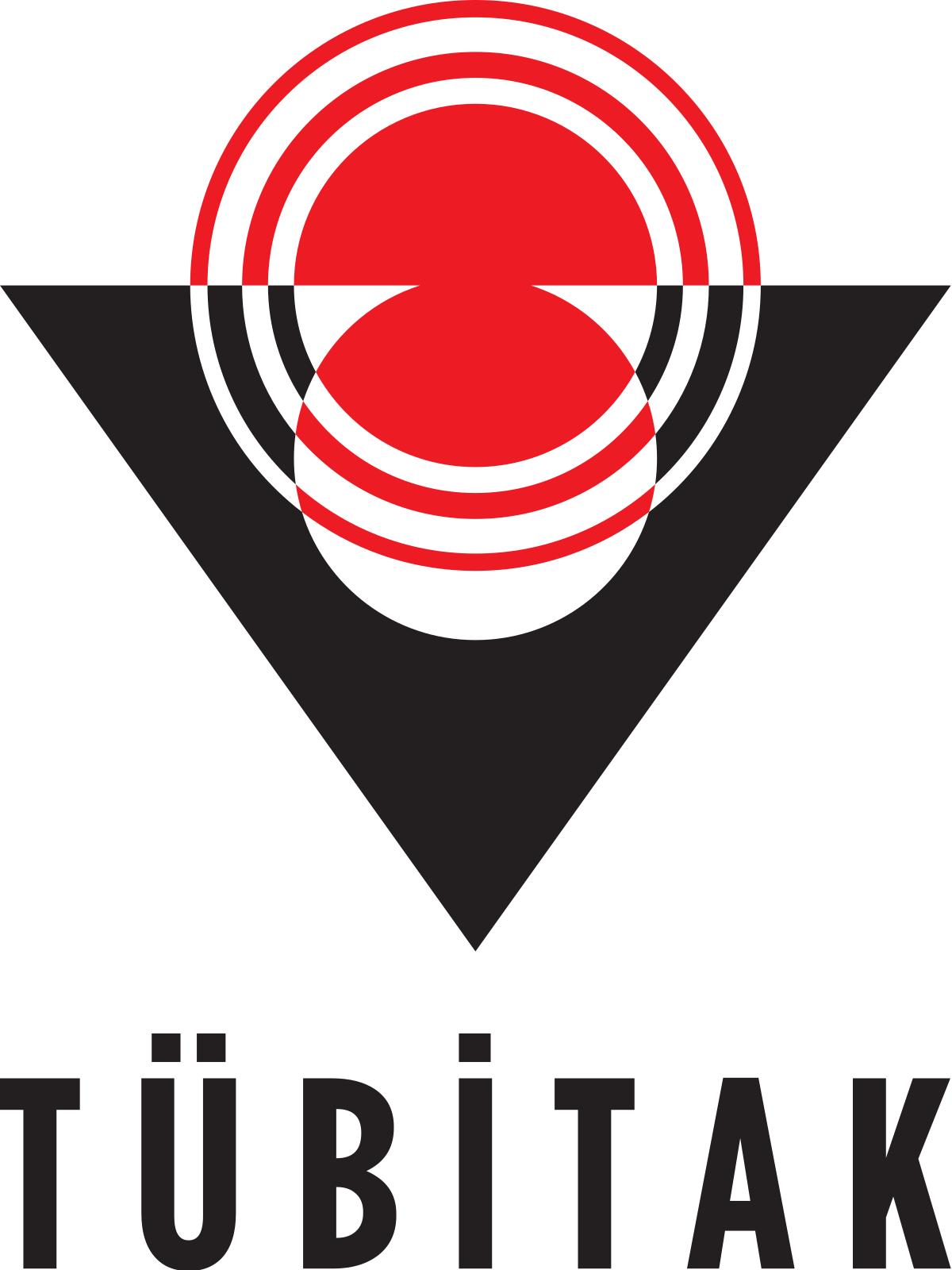 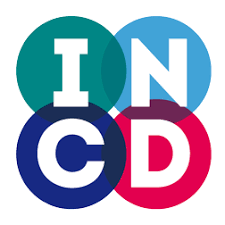 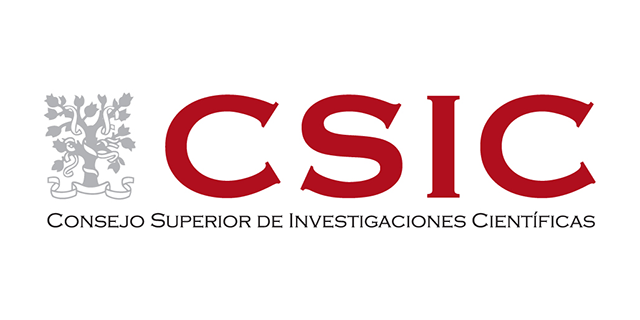 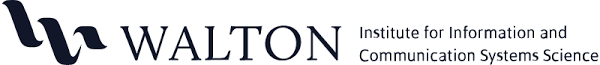 1500 TB-months132,000 GPU-hours 6,000,000 CPU-hours
‹#›
iMagine AI Platform
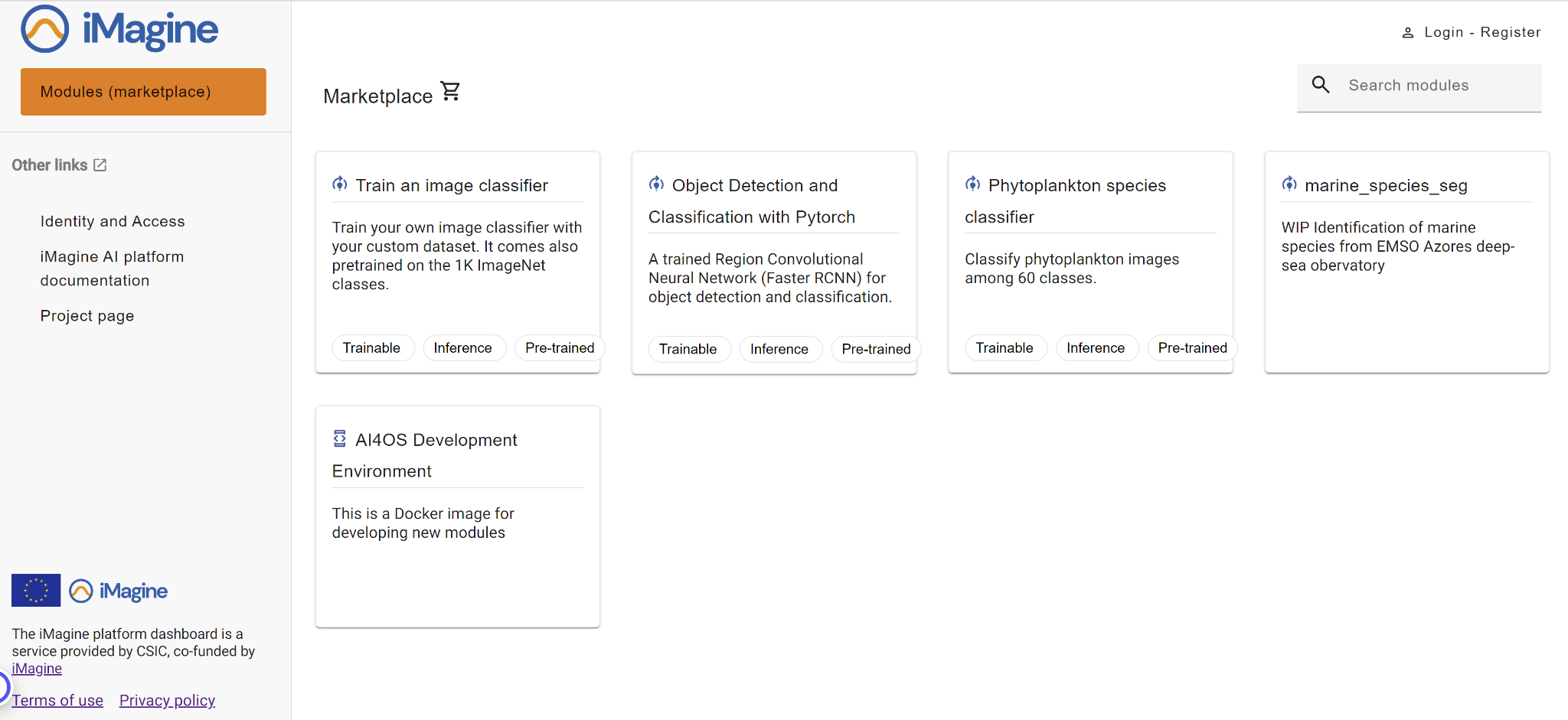 Common implementation approach
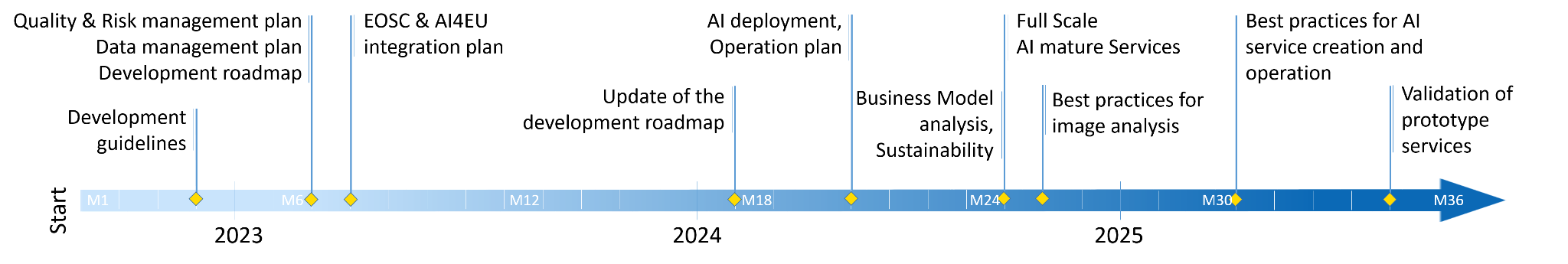 NOW
Continuous interaction with users, feedback & knowledge sharing
Summing up lessons learnt for Best practices for
image analysis in aquatic sciences
AI service creation and operation
Analysis of use cases using Persona-EPIC-User story approach
Gap and Bottleneck analysis
Initial Development roadmaps
Initial collection of requirements for the platform
Update of the roadmaps
Building up operation plans
‹#›
Development roadmap: https://zenodo.org/record/7760413
Lessons learnt… so far
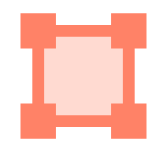 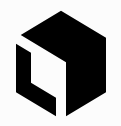 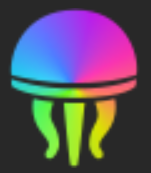 Labelling/annotating data: various tools are being assessed and used
Building datasets for training and testing: the real world is noisy!
→ Data quality check is of relevance and interest
Working on metadata to improve FAIRness of data
Selecting AI models for object detection, segmentation, further classification/taxonomy
→ Monitoring of experimentation is helpful
Engineering of end-to-end pipelines
Regular knowledge exchange is important
→ Bi-weekly calls with all the use cases and AI platform experts
Filling manpower gaps is hard…
Labelbox.com
Labelstud.io
Biigle.de
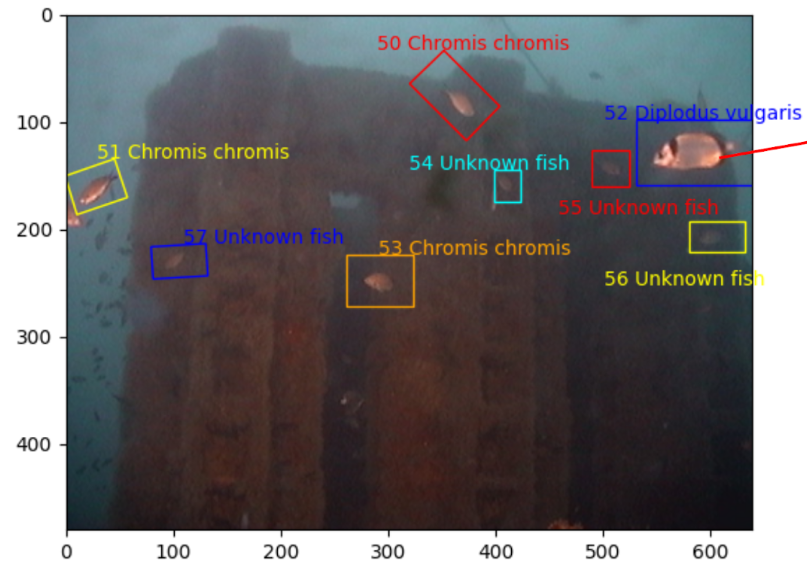 ‹#›
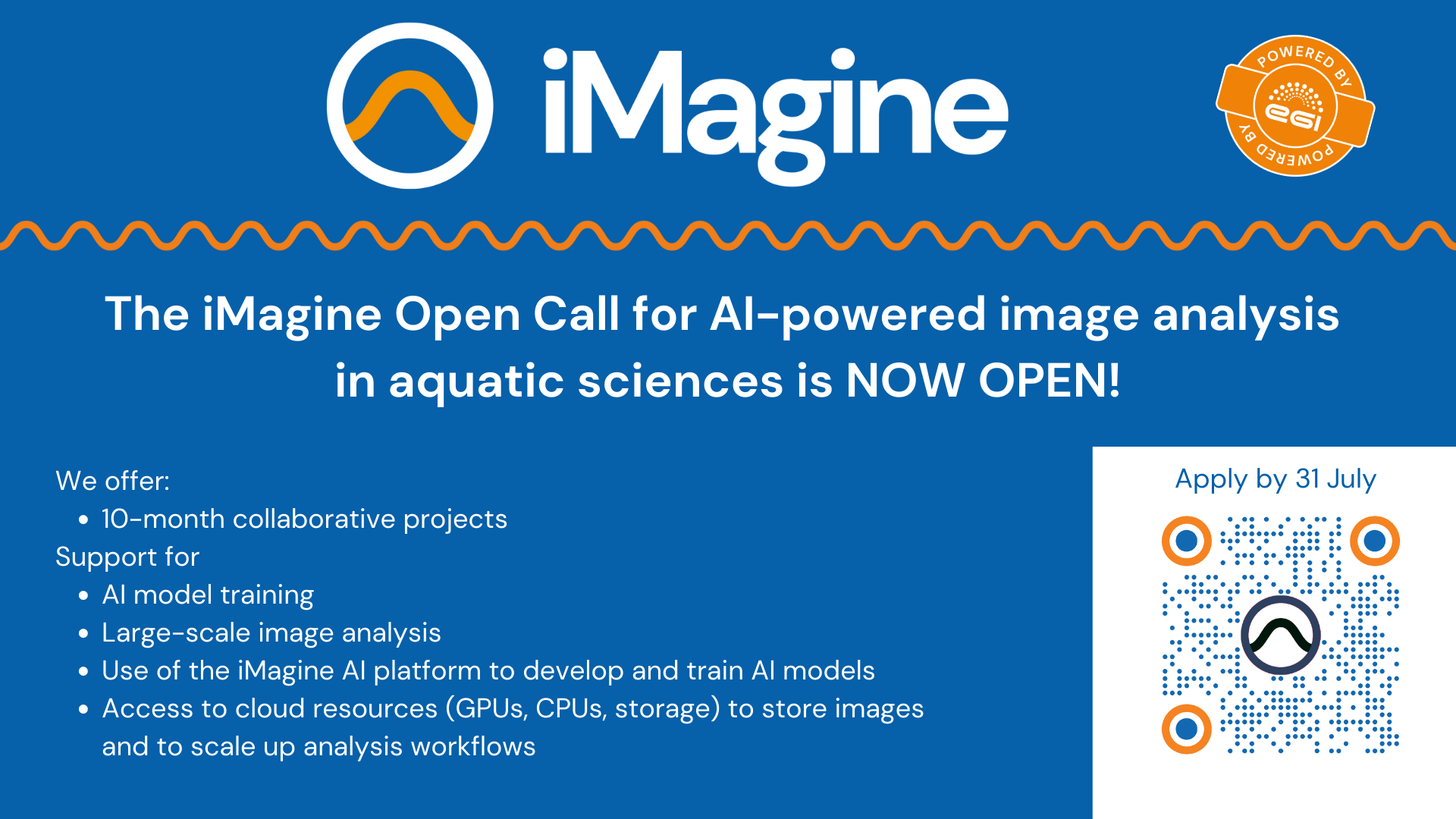 Call for additional use cases